শুভেচ্ছা রইল
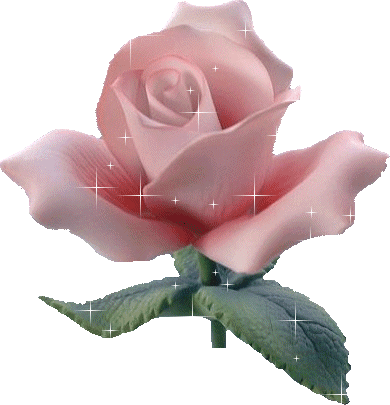 শিক্ষক পরিচিতি
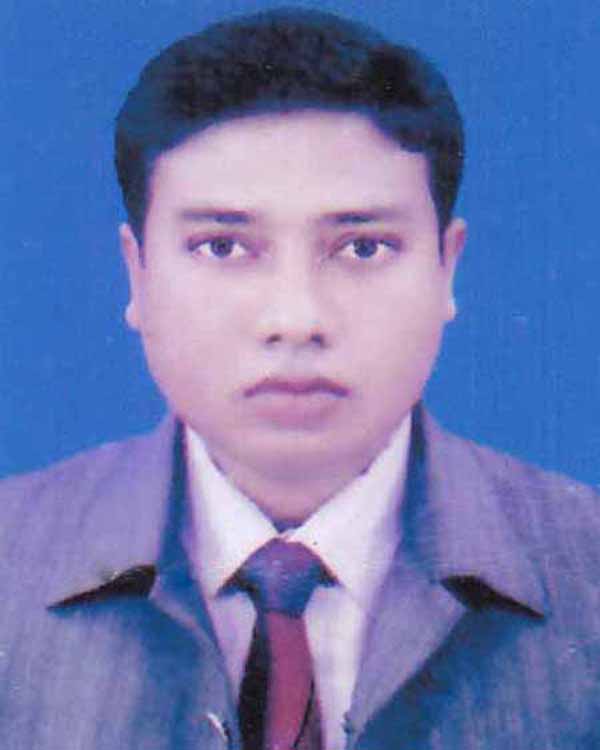 কাকন চন্দ্র মন্ডল
সহকারী শিক্ষক, (কম্পিউটার),                                                       রাজঘাট জাফরপুর মাধ্যমিক বালিকা বিদ্যালয়,
 উপজেলাঃ অভয়নগর, জেলাঃ যশোর।
মুঠোফোন- 01৯১১-৮১০৭৬৬
পাঠ পরিচিতি
শ্রেণি-6ষ্ঠ
বিষয়- বাংলা ১ম পত্র 
সময়-৫০মিনিট
তাং-
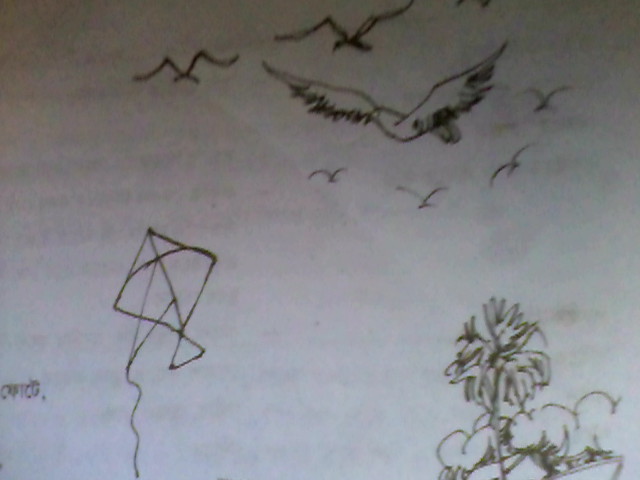 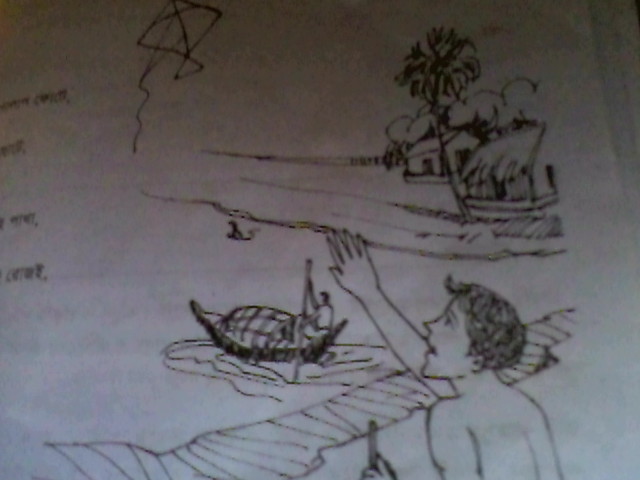 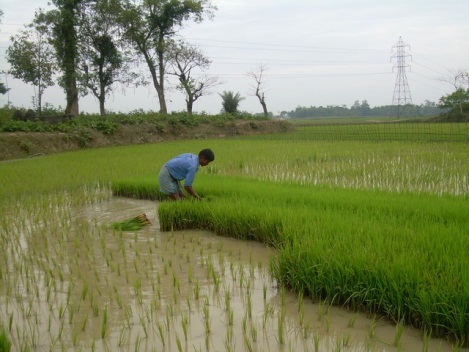 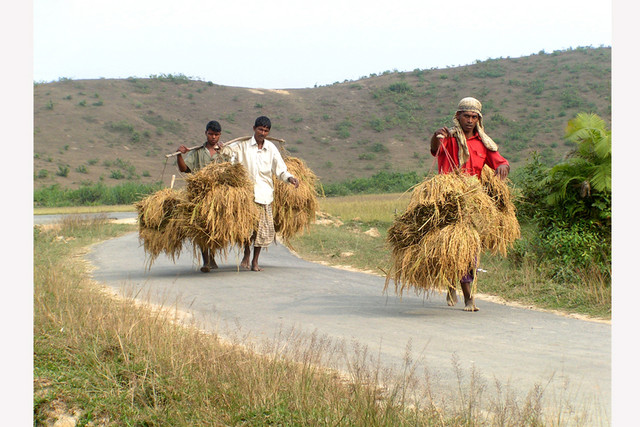 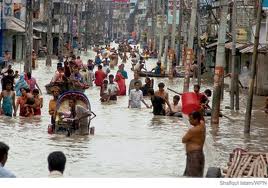 শিখন ফল
এই পাঠ শেষে শিক্ষার্থীরা……….
কবি পরিচিতি
জন্মস্থান
জন্ম সাল
এলাটিং বেলাটিং
মৃত্যু
শিক্ষাগত যোগ্যতা
ঢাকা
১৯২৯ সালে ২৩ অক্টোবর
গ্রন্থ
পুরস্কার
একুশে পদক
(এম,এ)
২০০৬ খ্রিঃ ১৭ই আগষ্ট
শামসুর রাহমান
শব্দার্থ
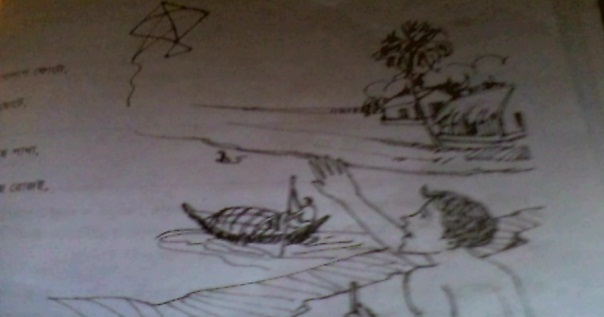 গোসল করতে
নাইতে
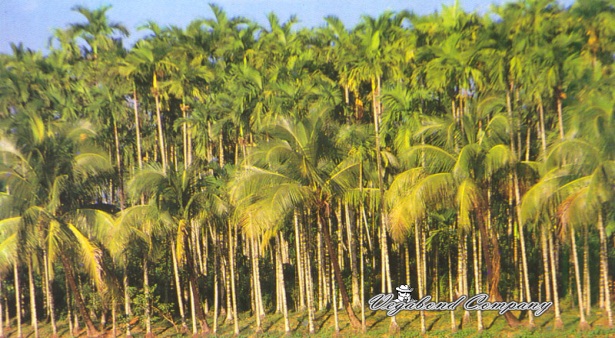 গহিন
গভীর
নদীতে
গাঙে
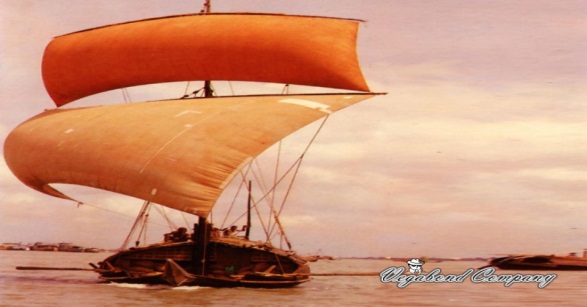 উপস্থাপনা
নীল আকাশের সোনালী চিল মেলছে পাখা,মেলতে দাও।
জোনাকি পোকা আলোর খেলা খেলছে রোজই ,খেলতে দাও।
কাজল বিলে পানকৌড়ি নাইছে সুখে ,নাইতে দাও,
গহিন গাংগে সুজন মাঝি বাইছে নাও,বাইতে দাও।
শিক্ষক 
কবিতা
 পড়াচ্ছেন
একক কাজ 
সময়ঃ ৩ মিনিট
সুজন মাঝি কোথায় নৌকা বাইছে ? ?
উত্তরঃ
নদীতে
জোড়ায় কাজ 
সময়ঃ ০৫ মিনিট
কোন দেশেতে তরুলতা সকল দেশের চাইতে শ্যামল
কোন দেশেতে চলতে গেলেই দলতে হয় দুর্বা কোমল
কোথায় ফলে সোনার ফসল
সোনার কমল ফোটে রে 
সে আমাদের বাংলাদেশ  
আমাদের বাংলা রে ।
“বাঁচতে দাও” কবিতার সাথে উদ্দীপকটির সাদৃশ্য ও বৈসাদৃশ্য আলোচনা কর ।
মুল্যায়ন
পানকৌড়ি শব্দের অর্থ কি ?
কবির লেখা কয়েকটি গ্রন্থের নাম লিখ ।
ফুটতে দাও,ছুটতে দাও –এ কথাগুলো দ্বারা কবি কী বূঝাতে চেয়েছেন  ?
বাড়ীর কাজঃ
“বাঁচতে দাও” কবিতায় কবির দেশপ্রেম তোমাকে কীভাবে অনুপ্রাণিত করেছে তা বিশ্লেষণ কর।
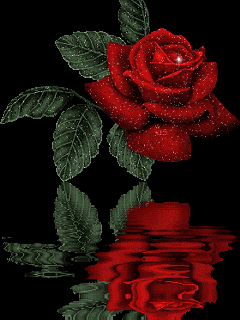 ধন্যবাদ